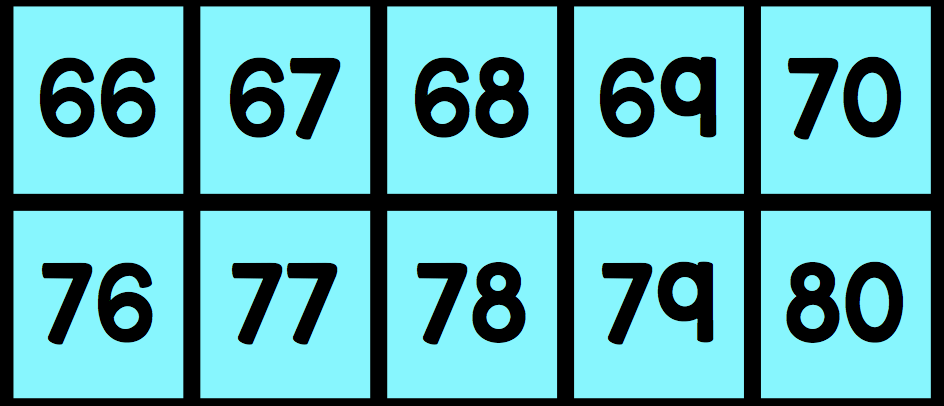 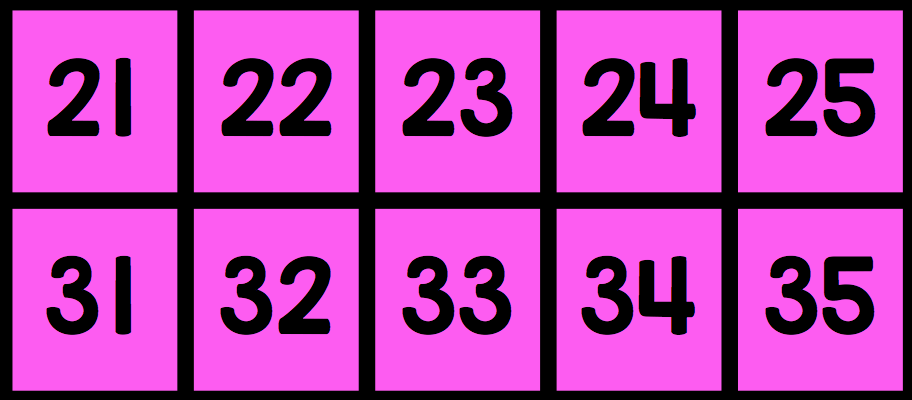 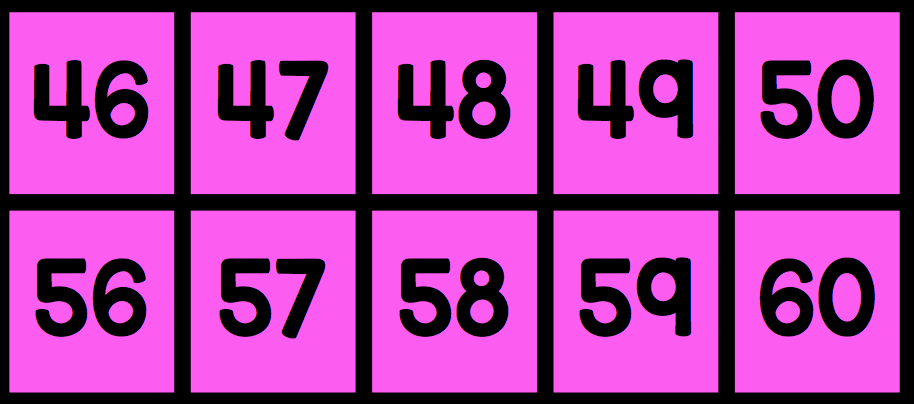 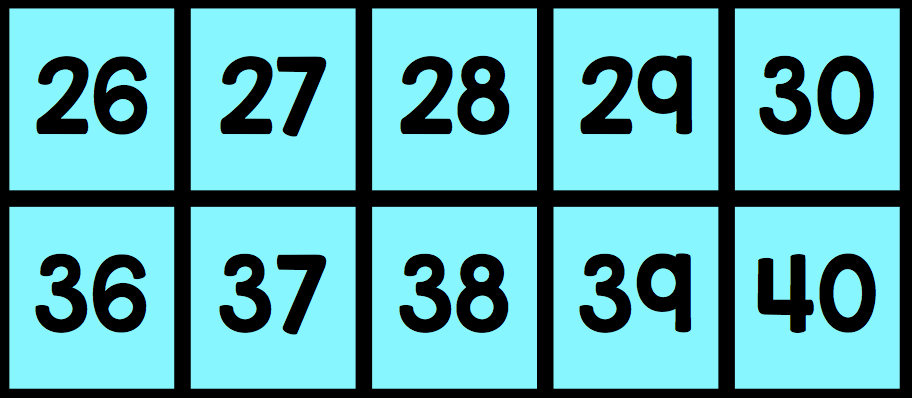 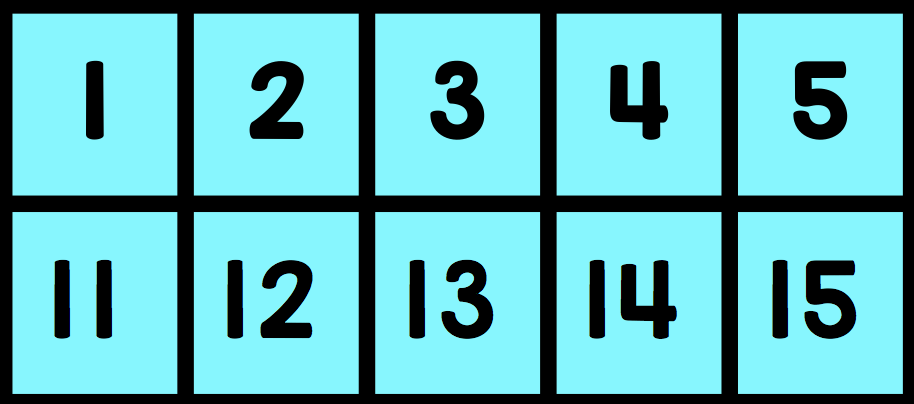 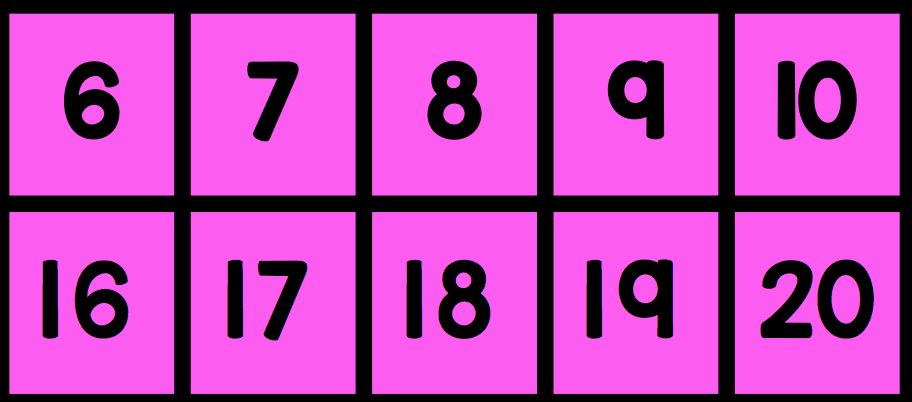 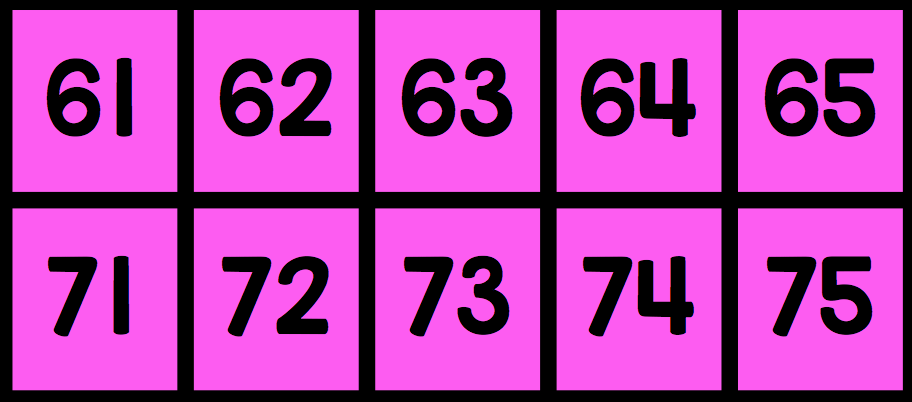 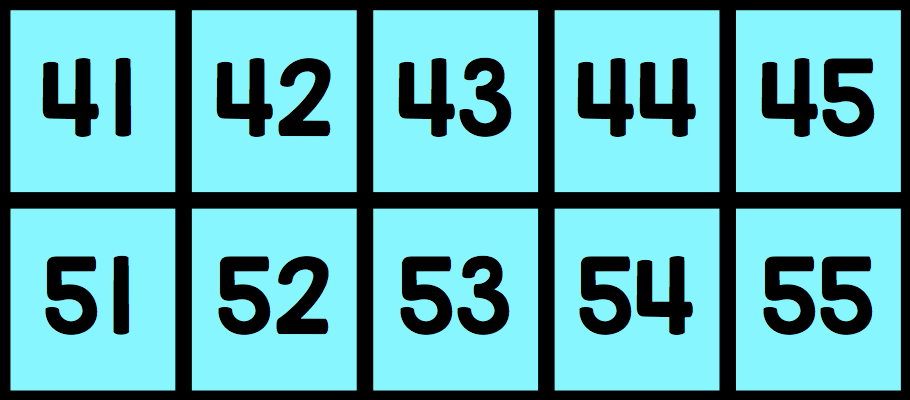 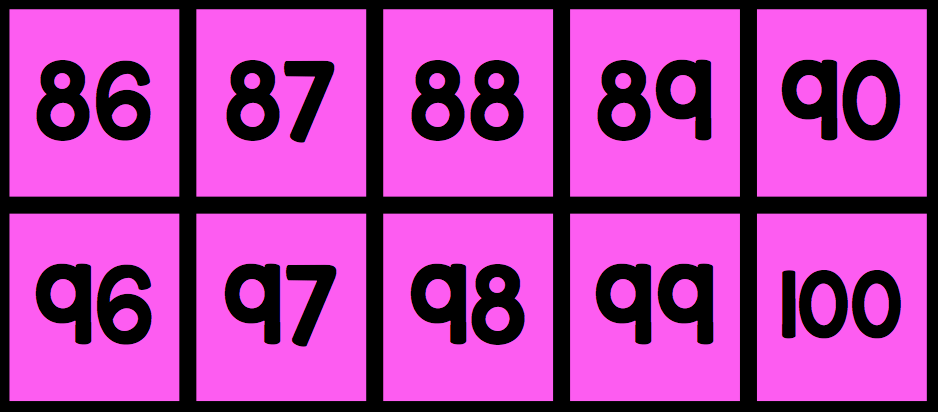 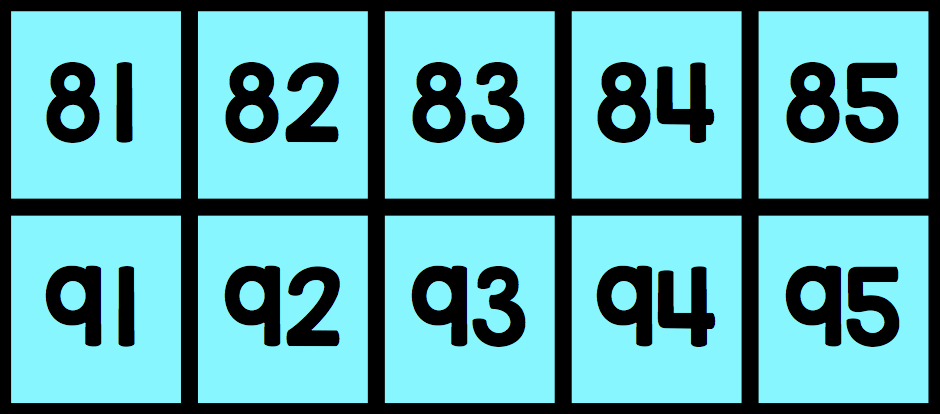 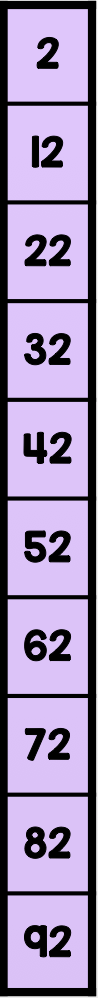 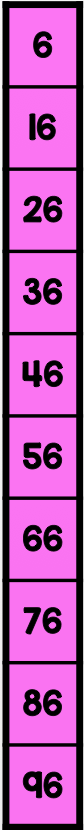 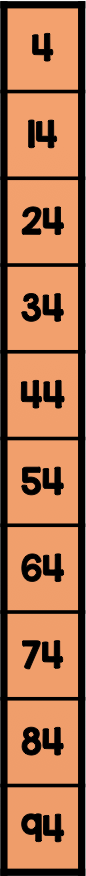 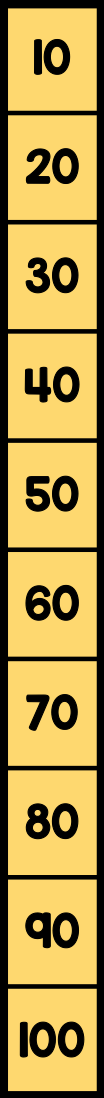 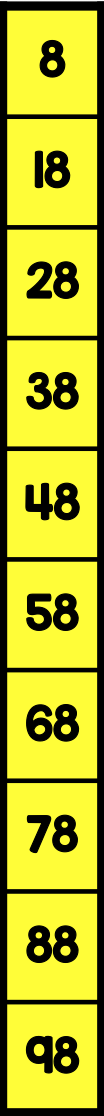 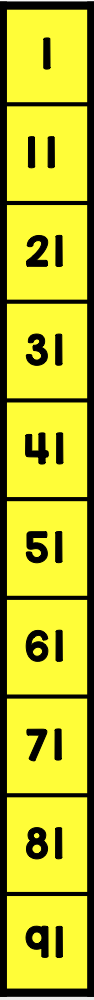 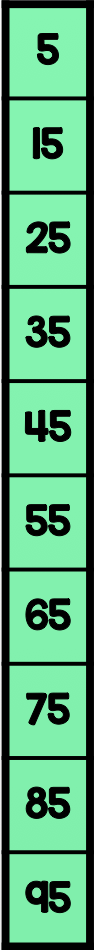 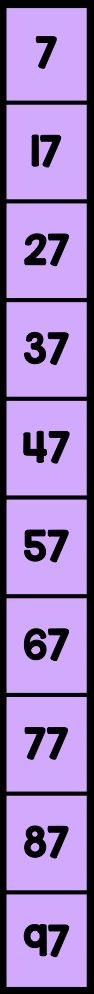 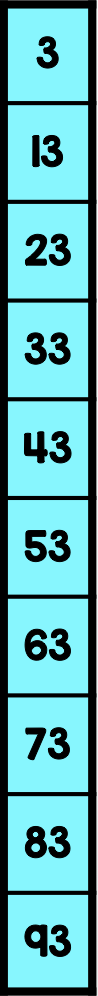 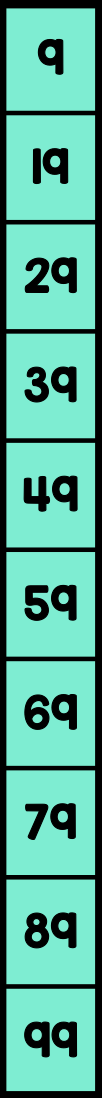 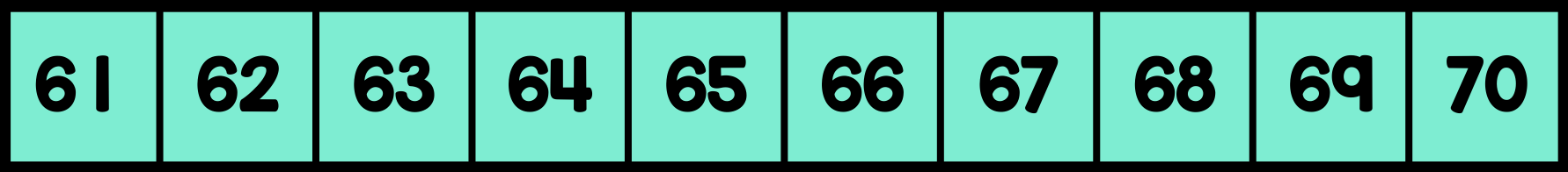 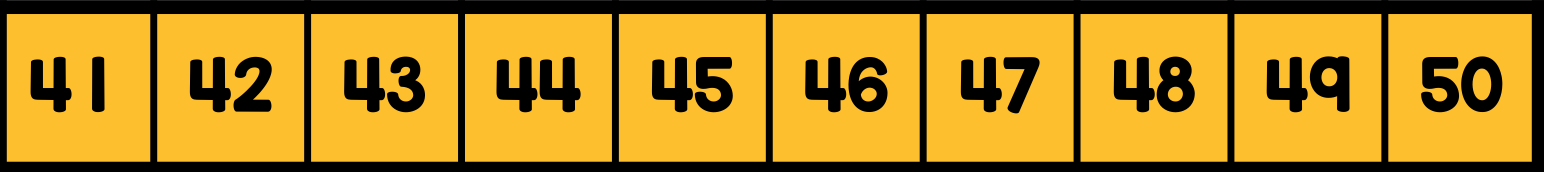 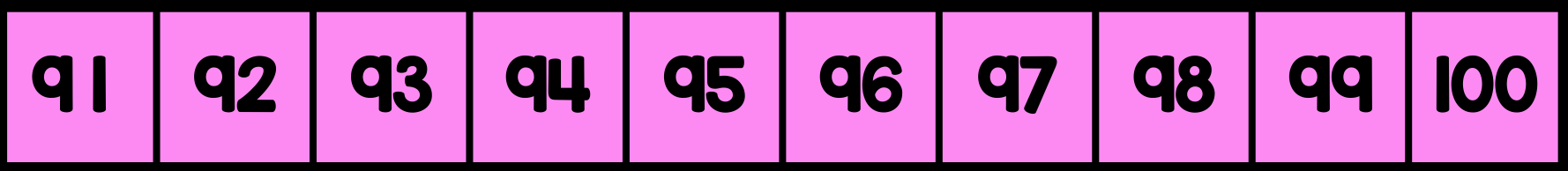 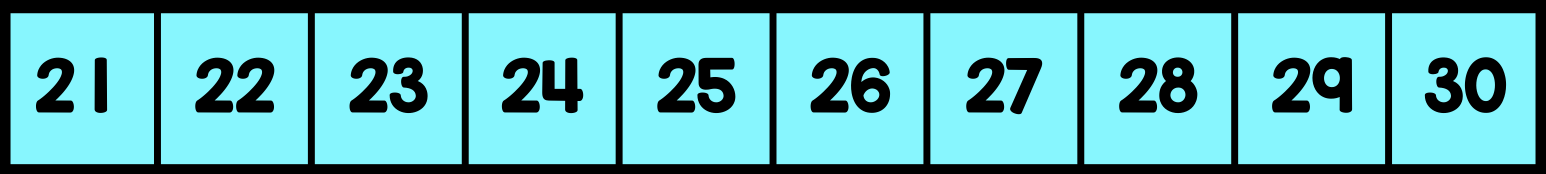 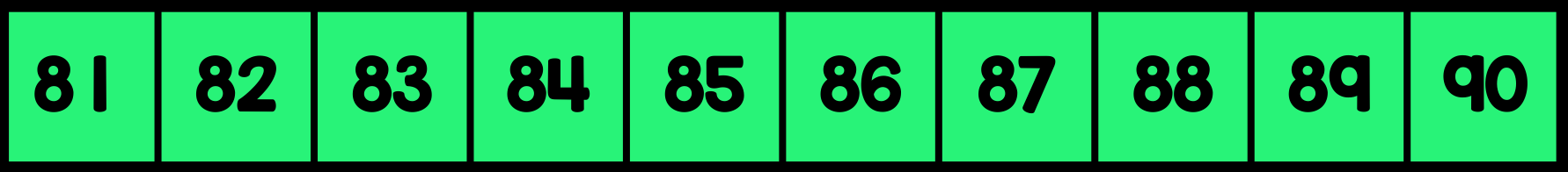 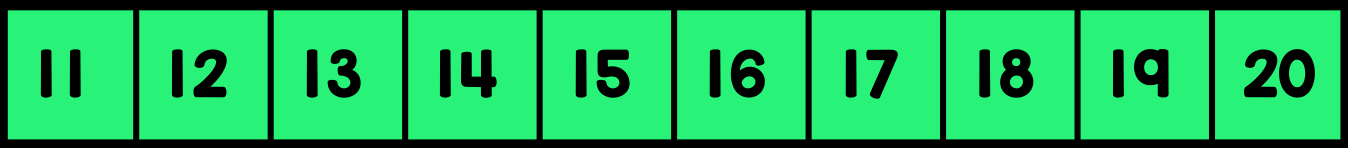 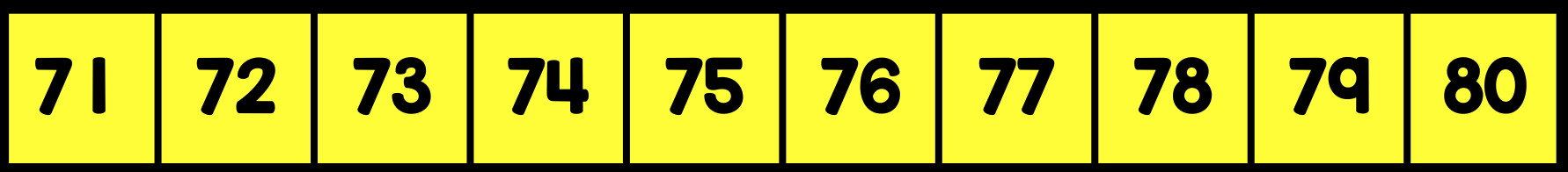 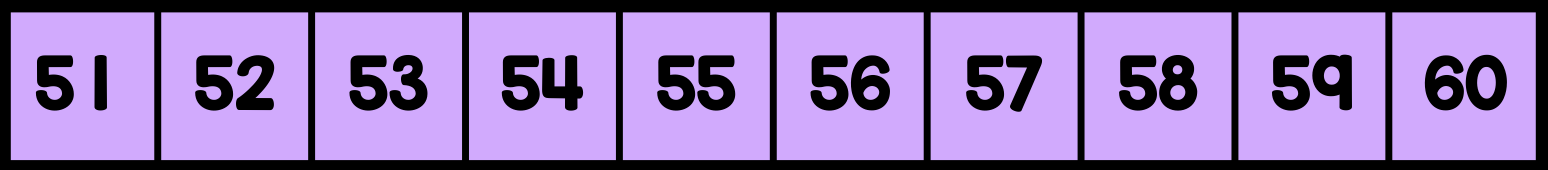 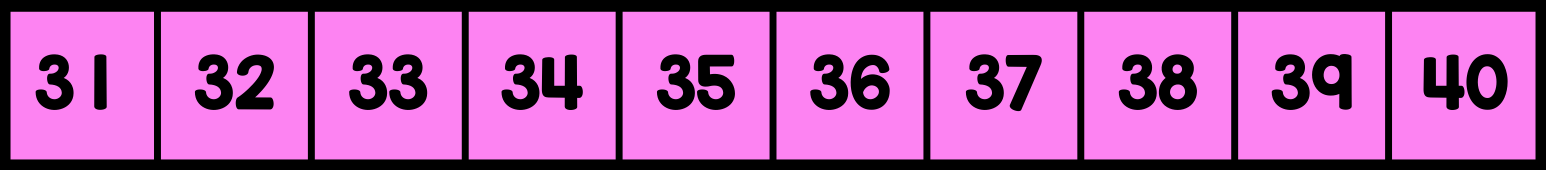 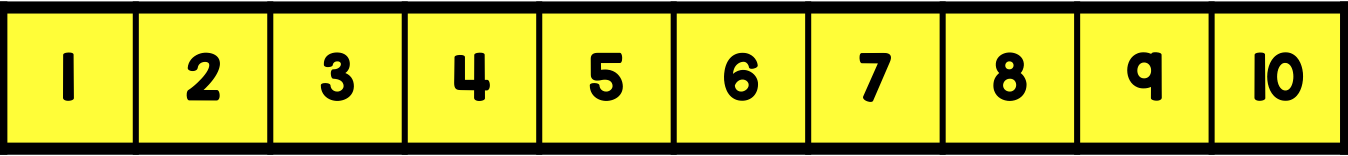 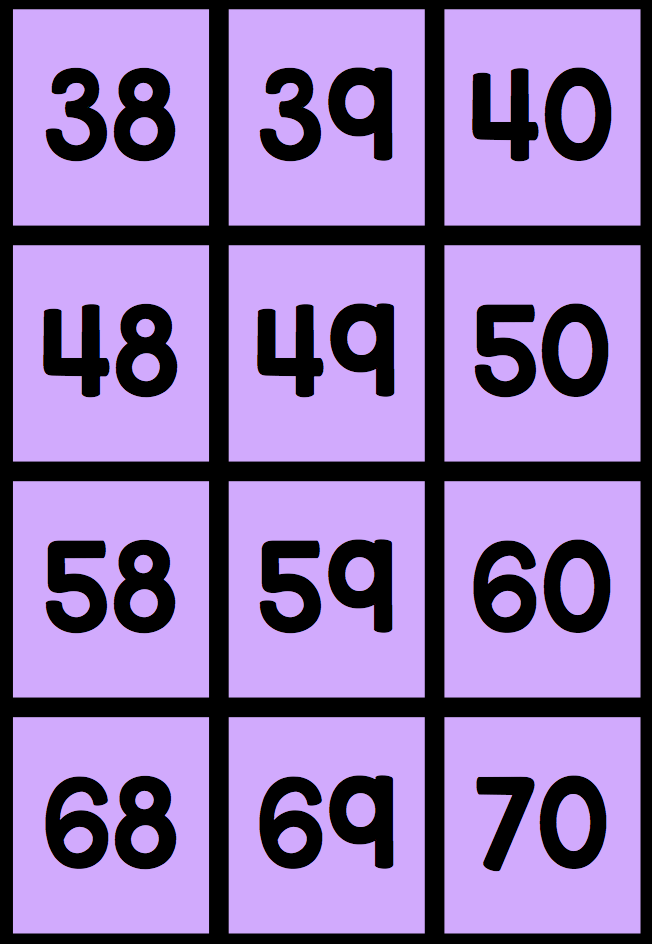 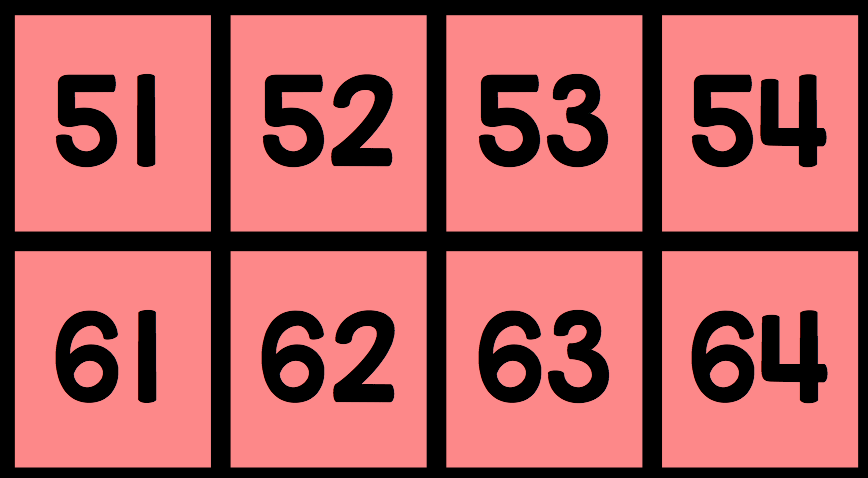 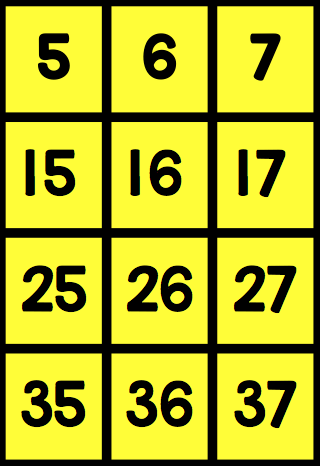 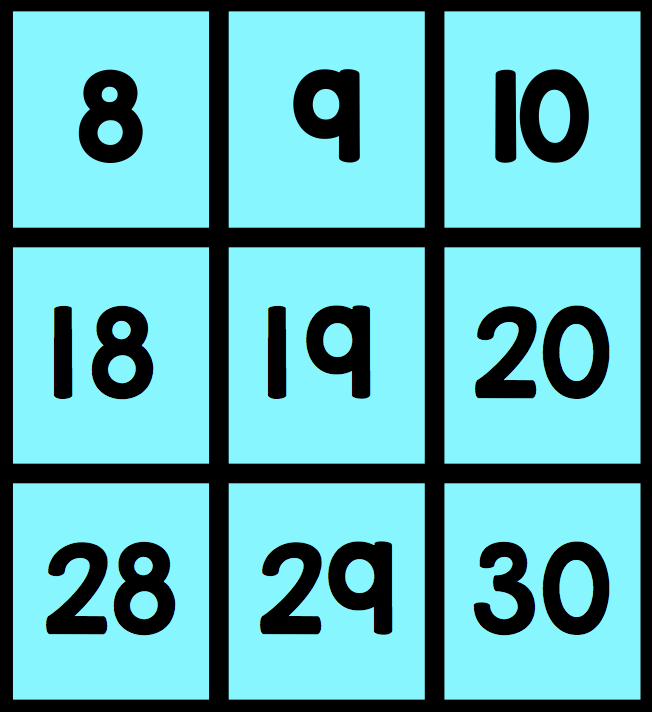 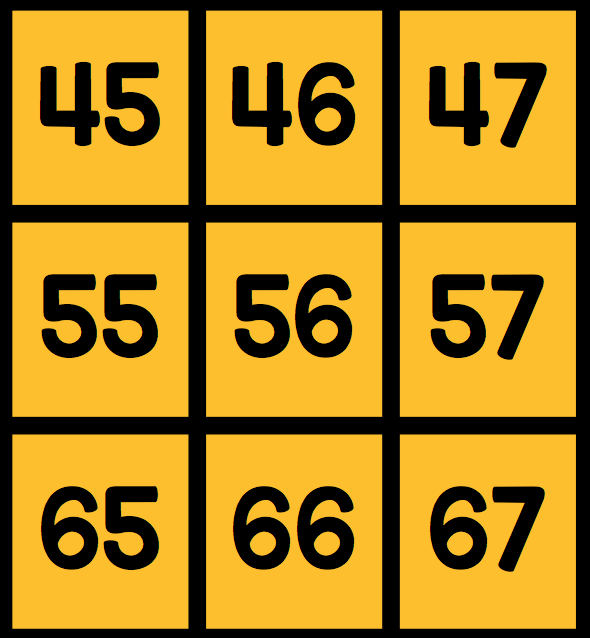 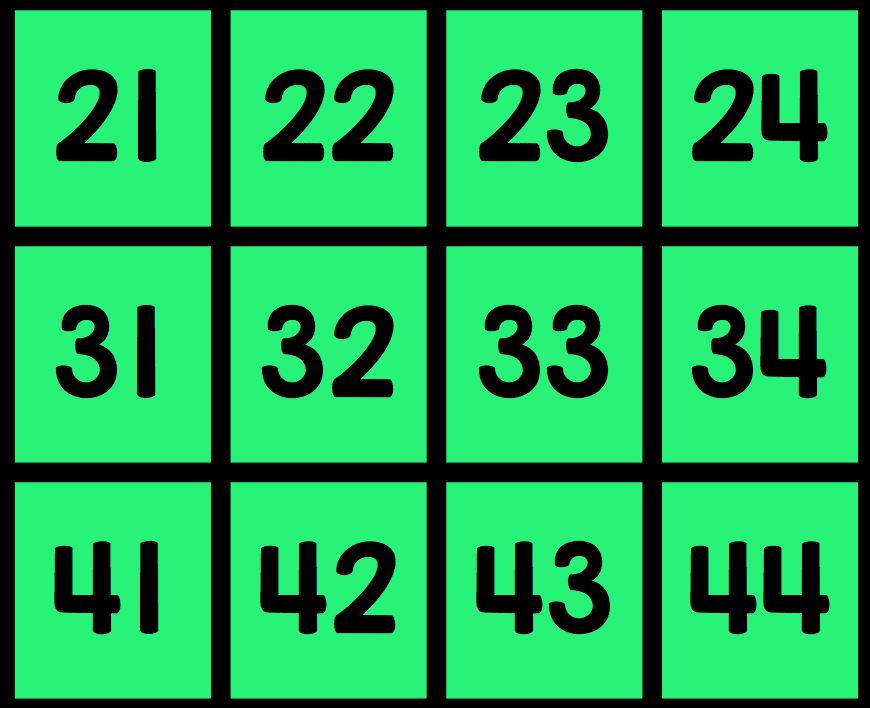 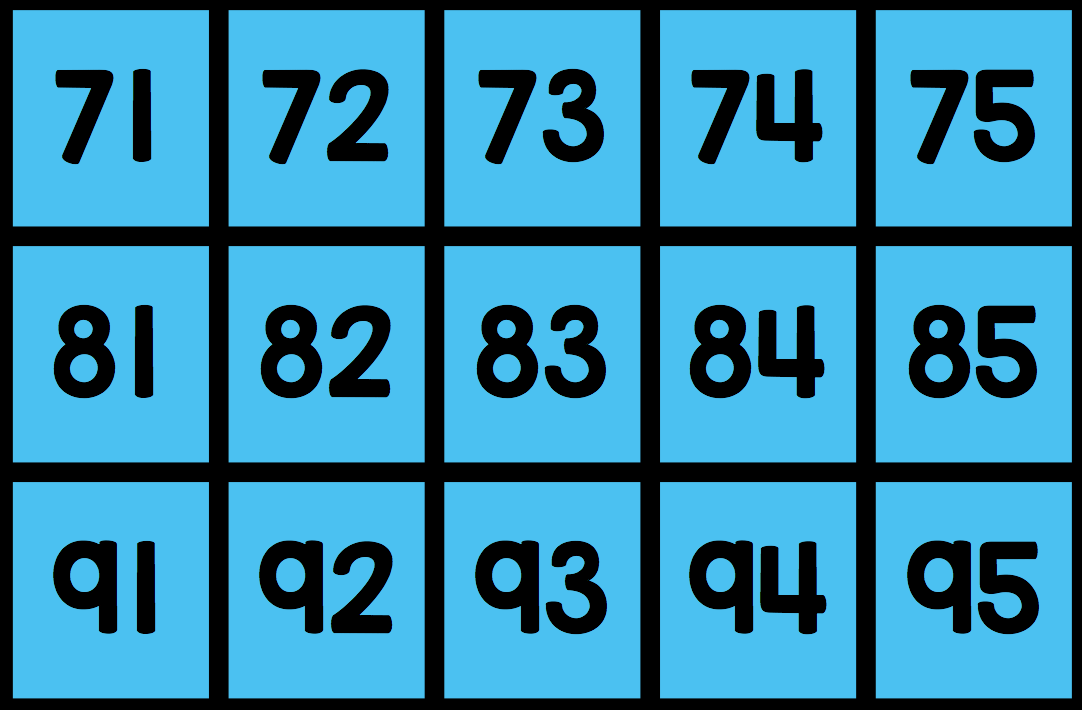 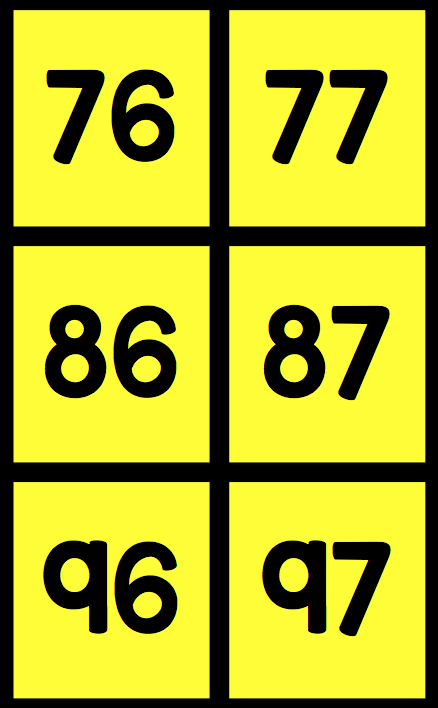 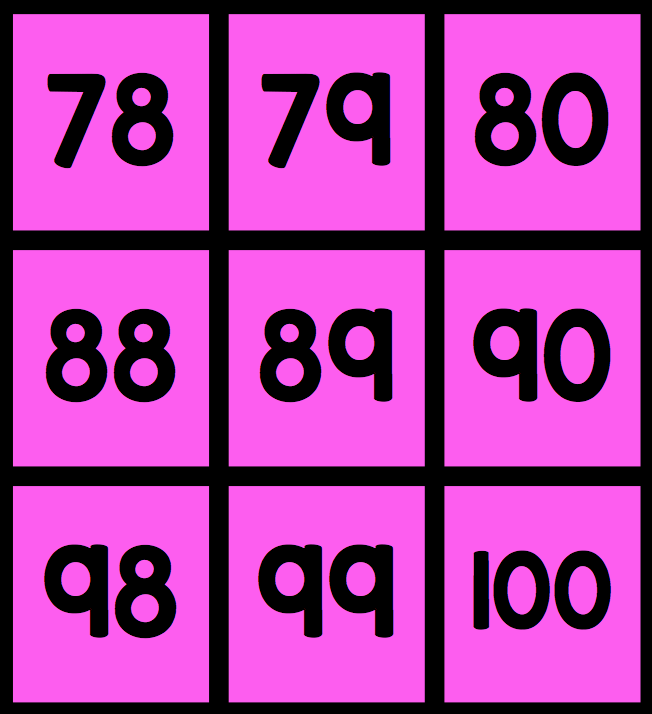 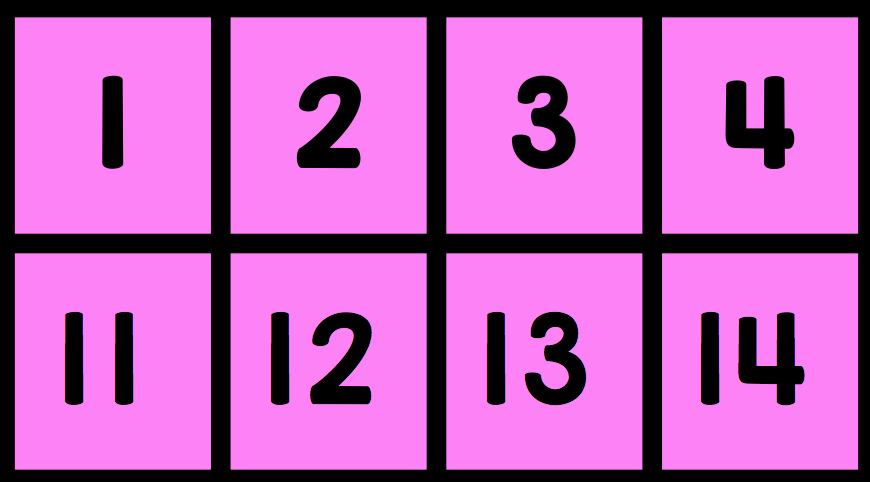 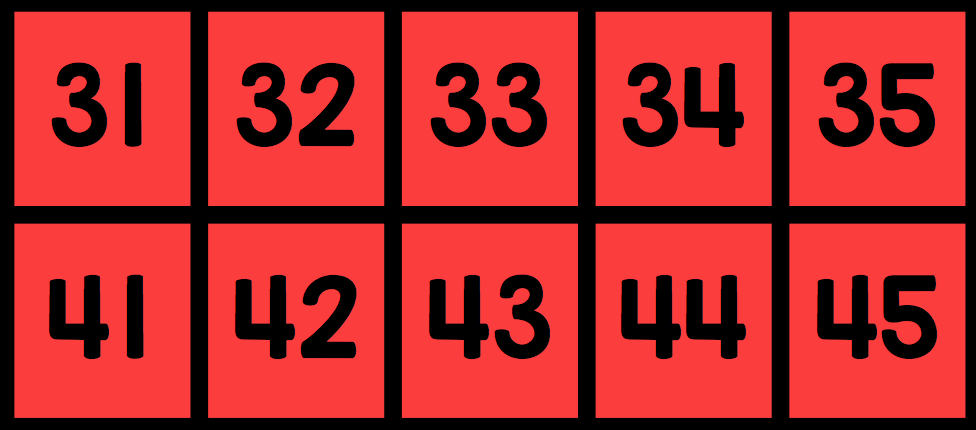 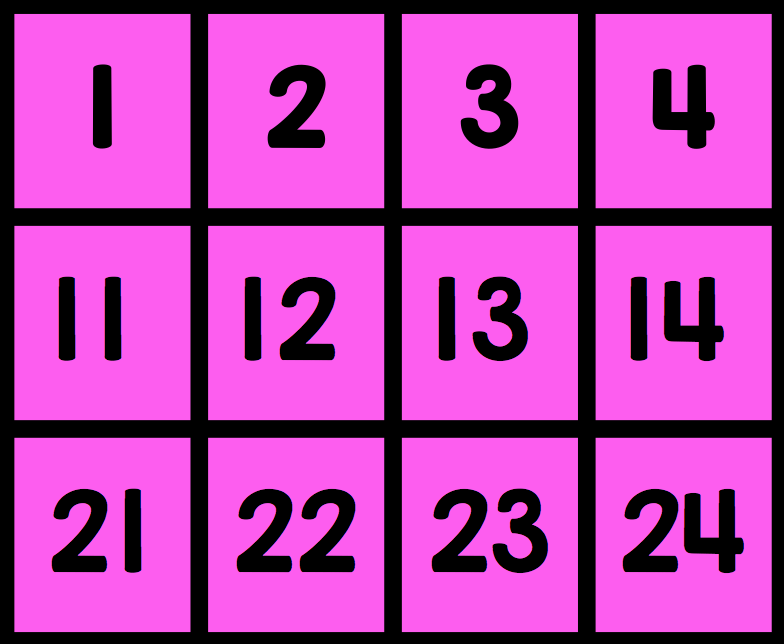 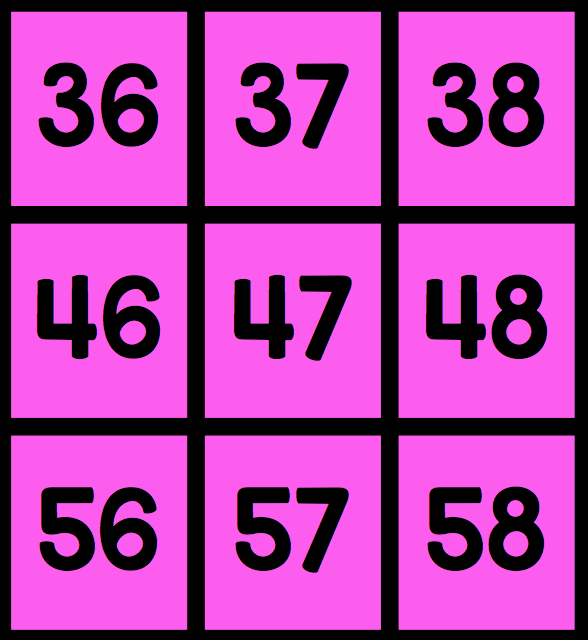 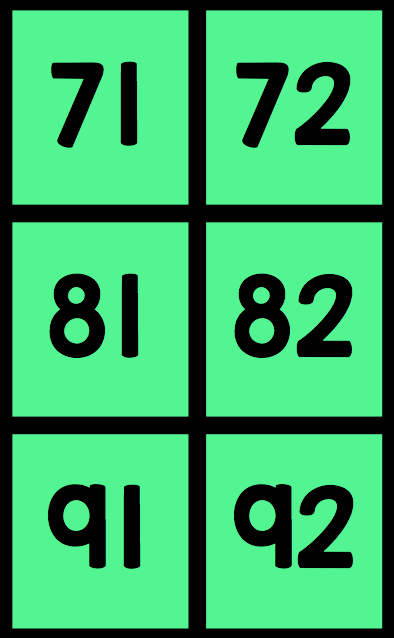 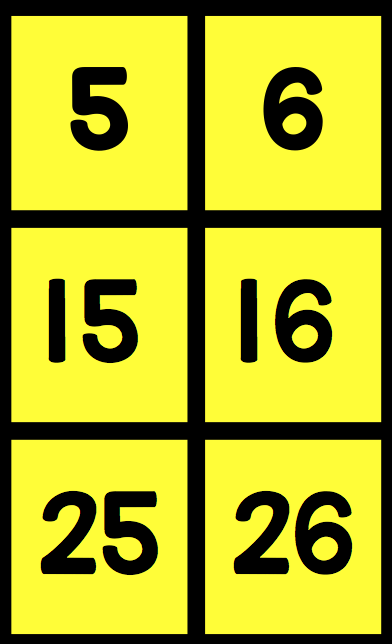 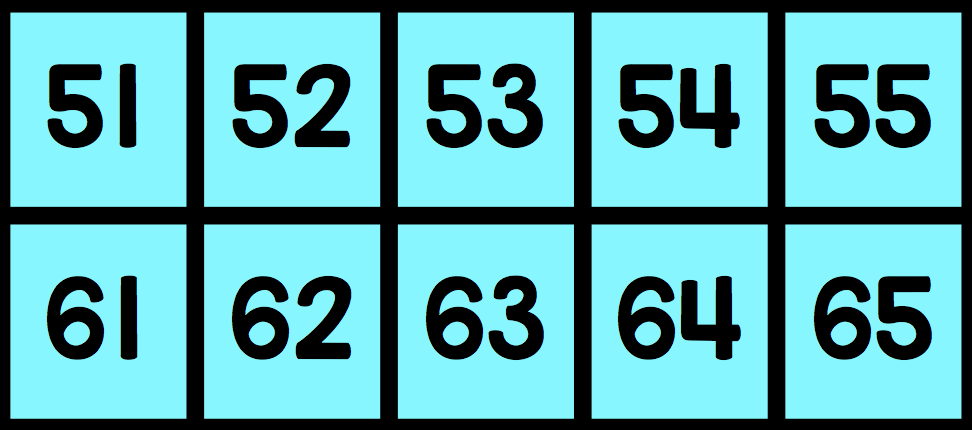 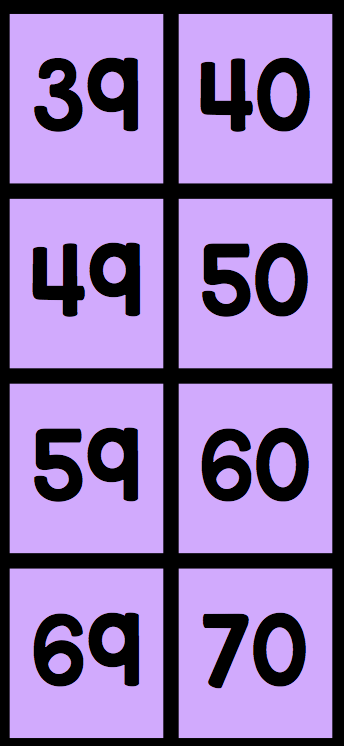 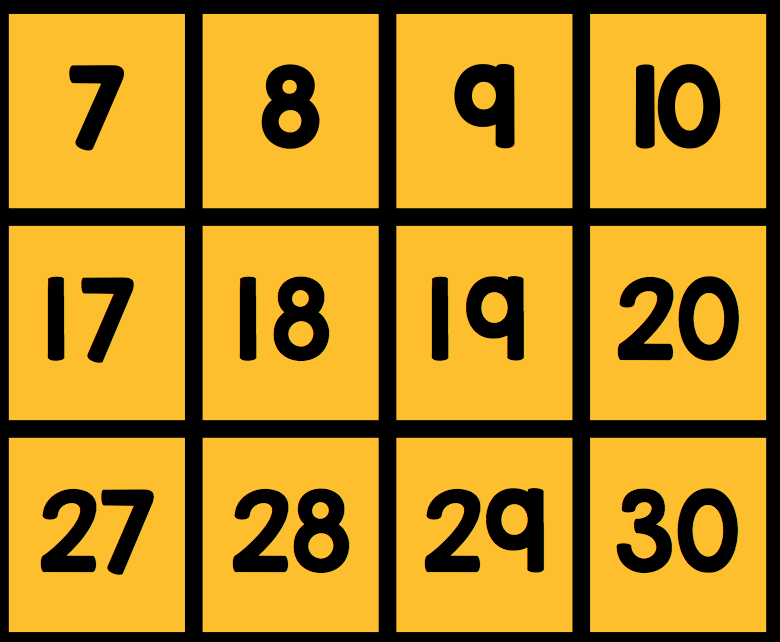 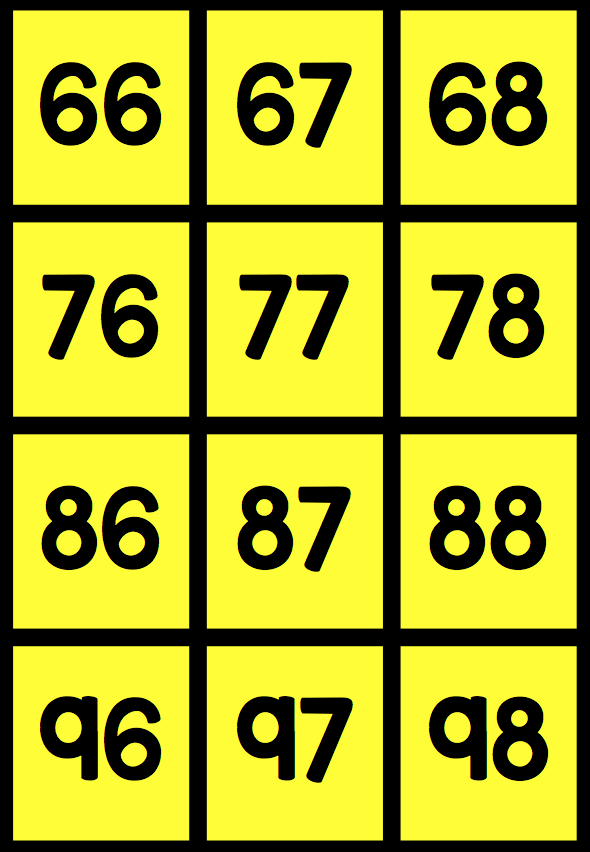 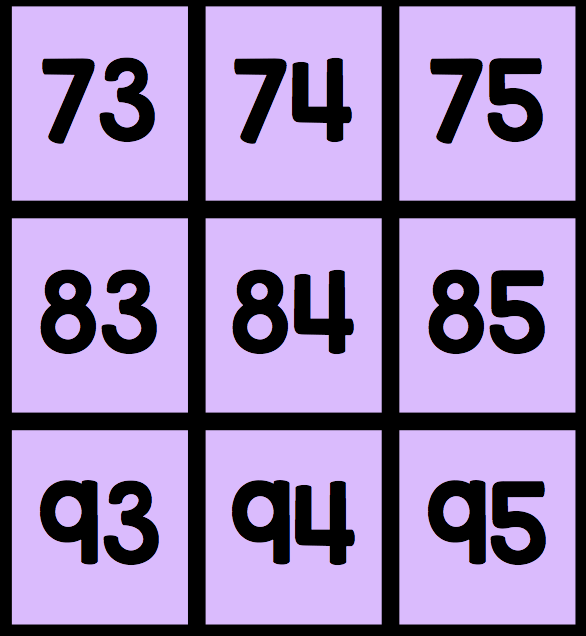 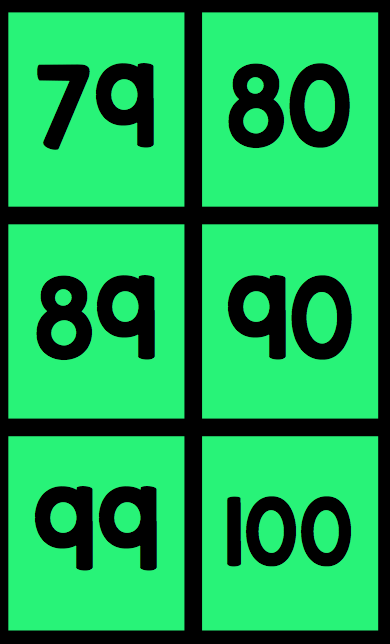 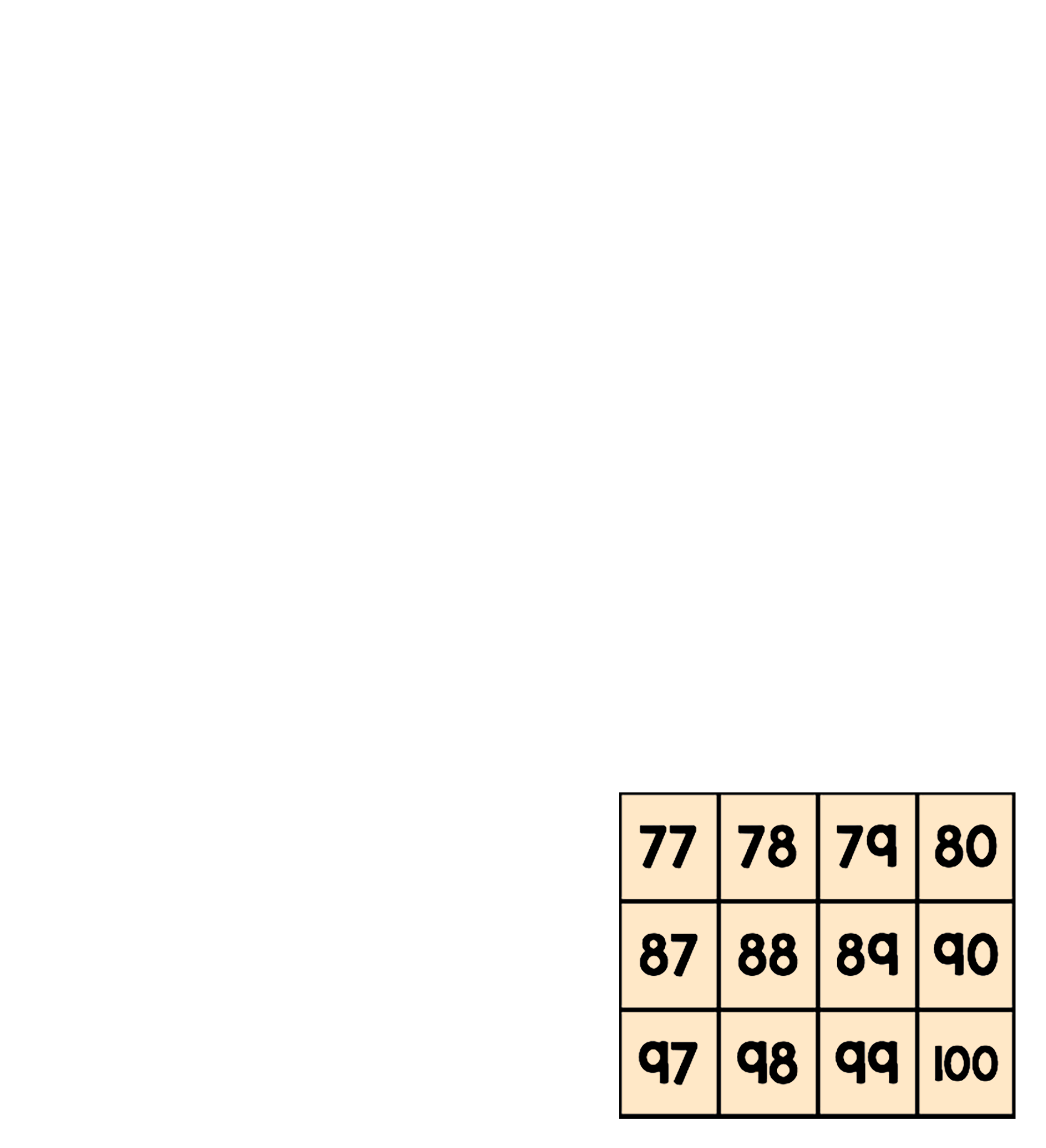 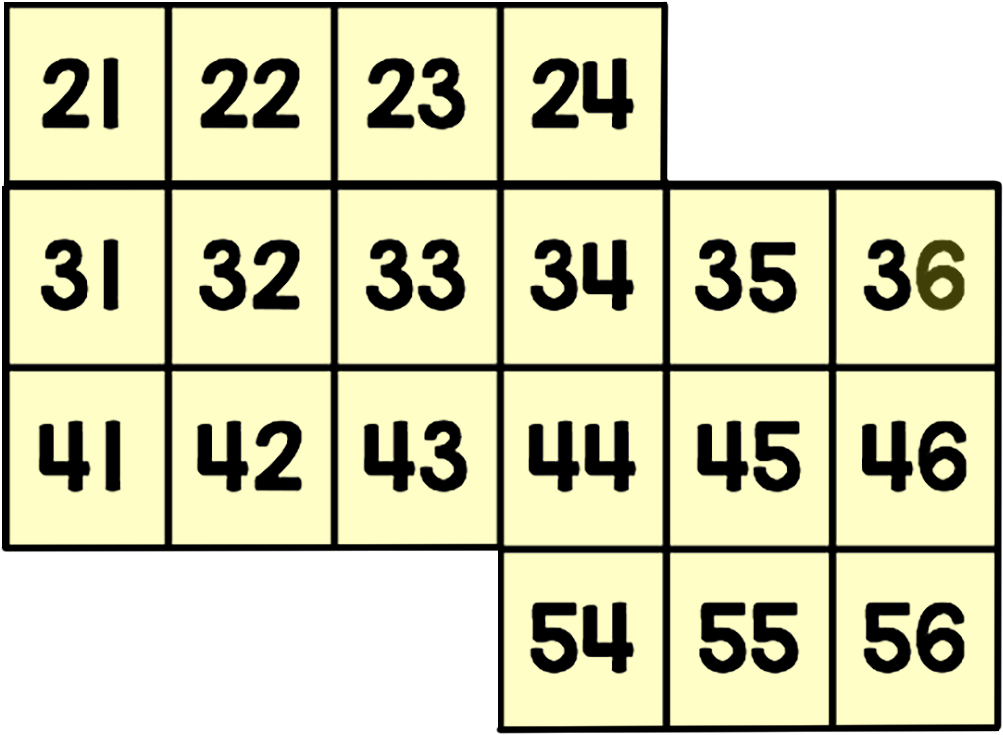 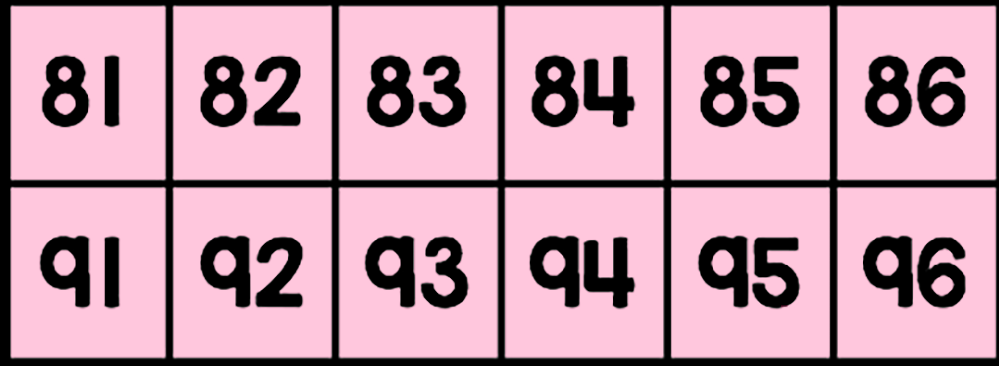 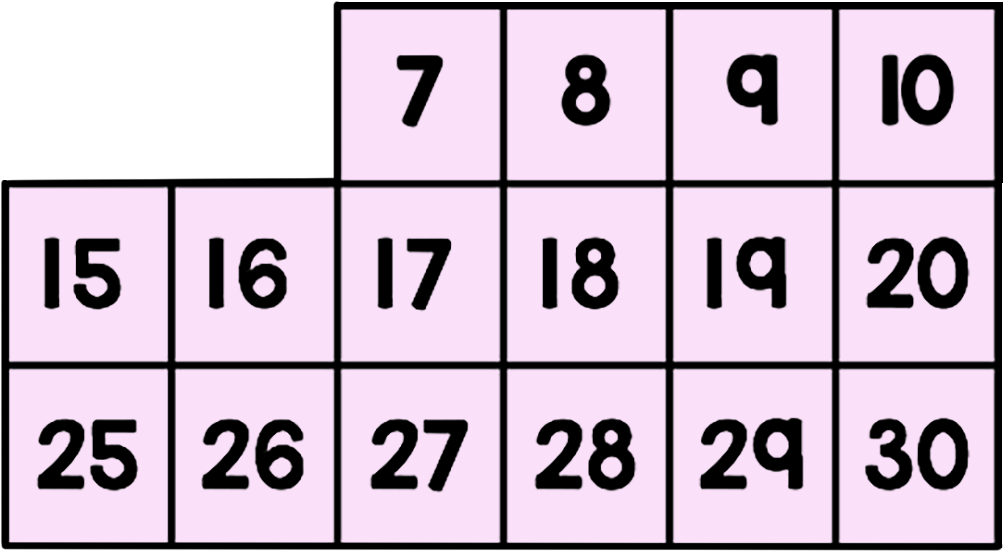 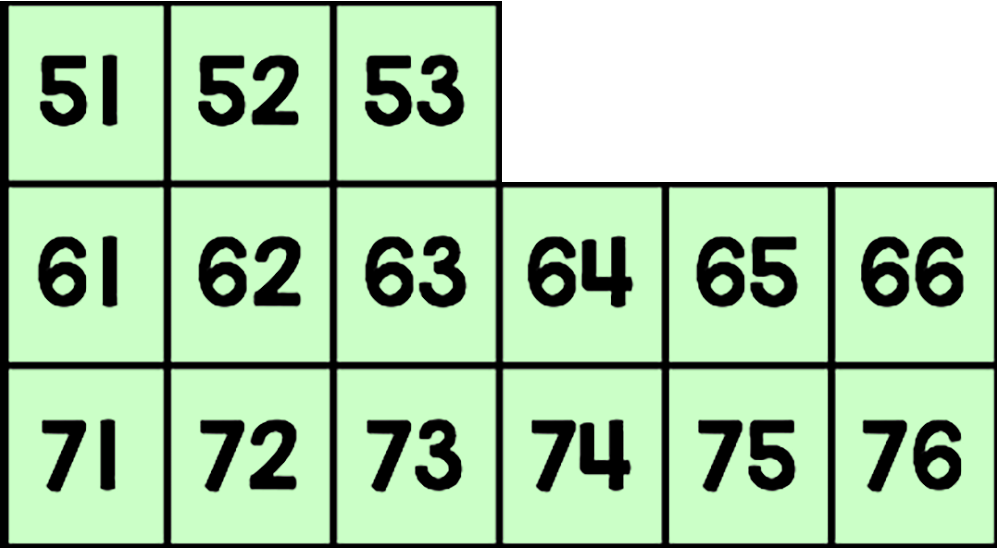 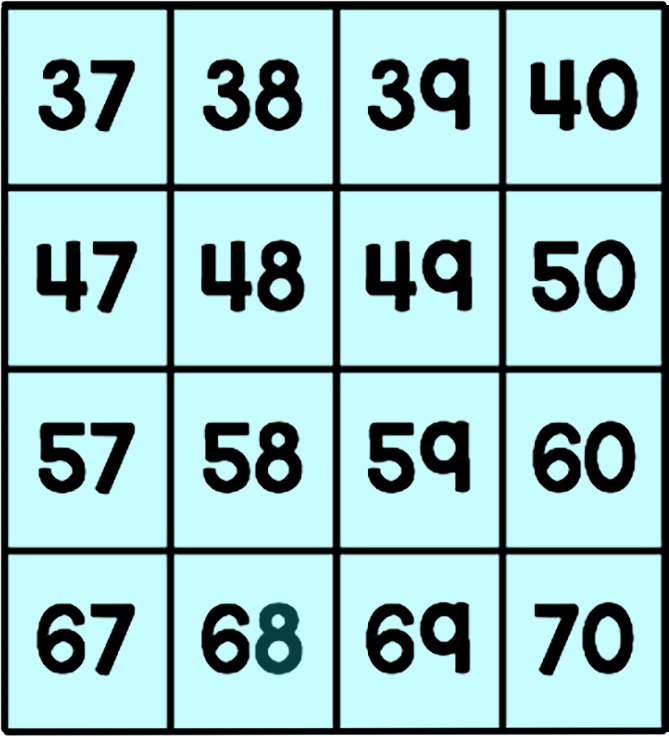 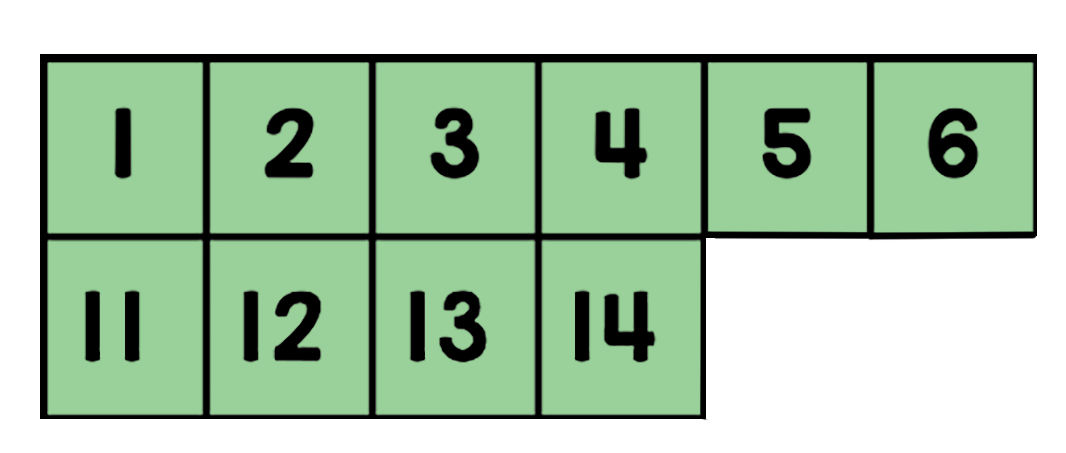 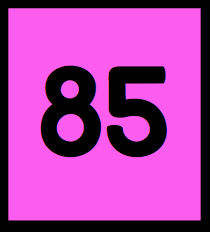 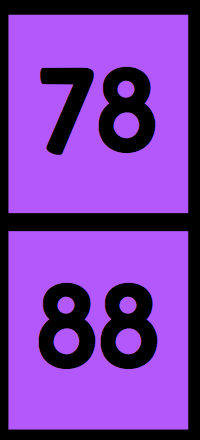 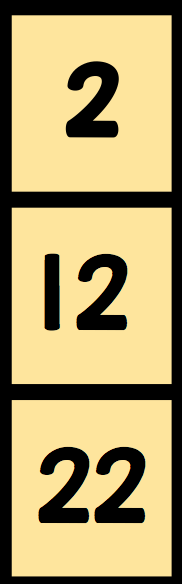 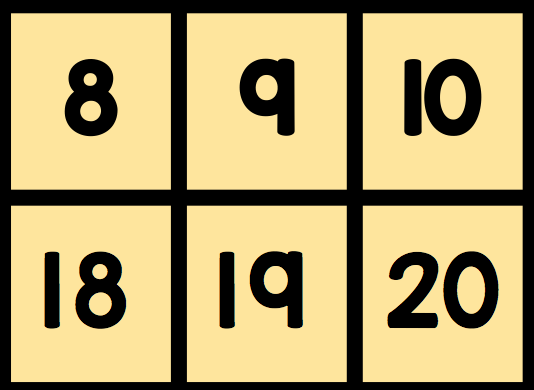 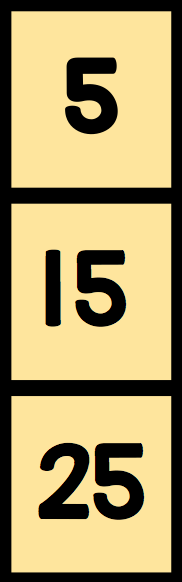 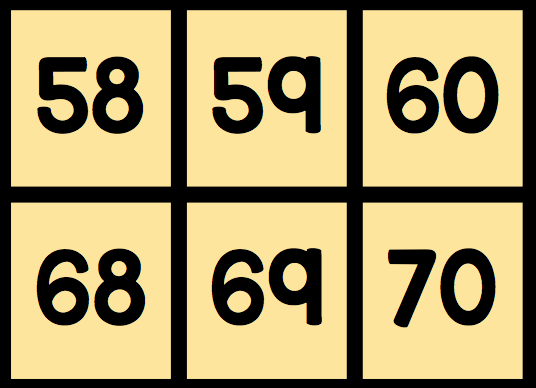 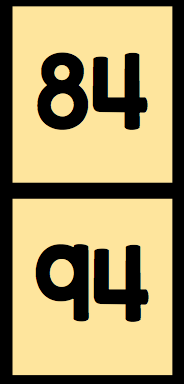 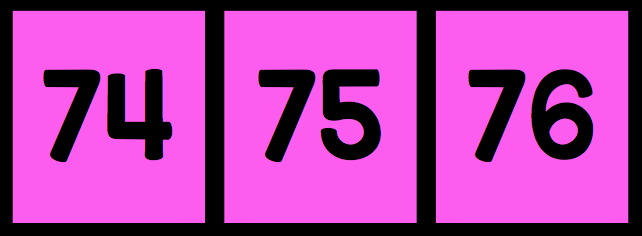 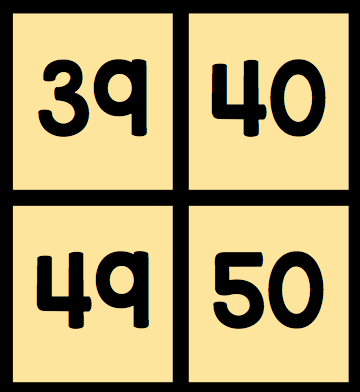 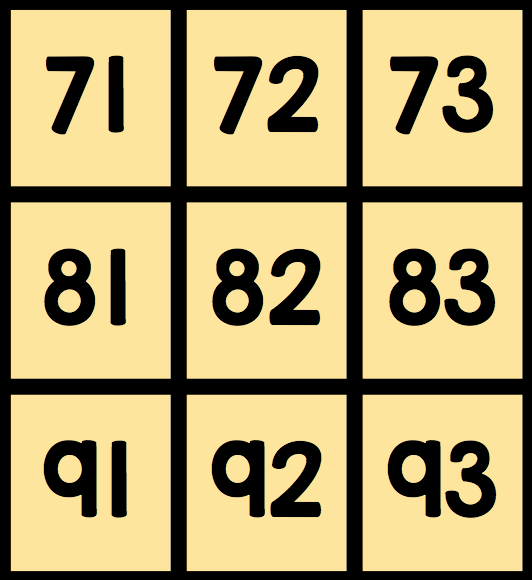 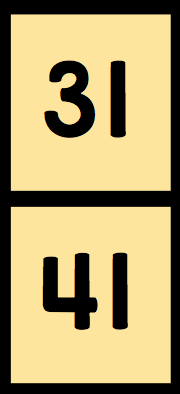 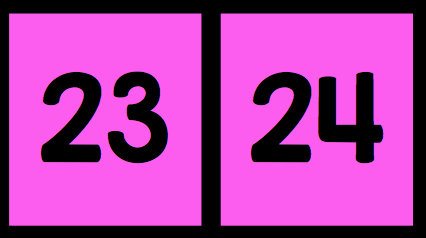 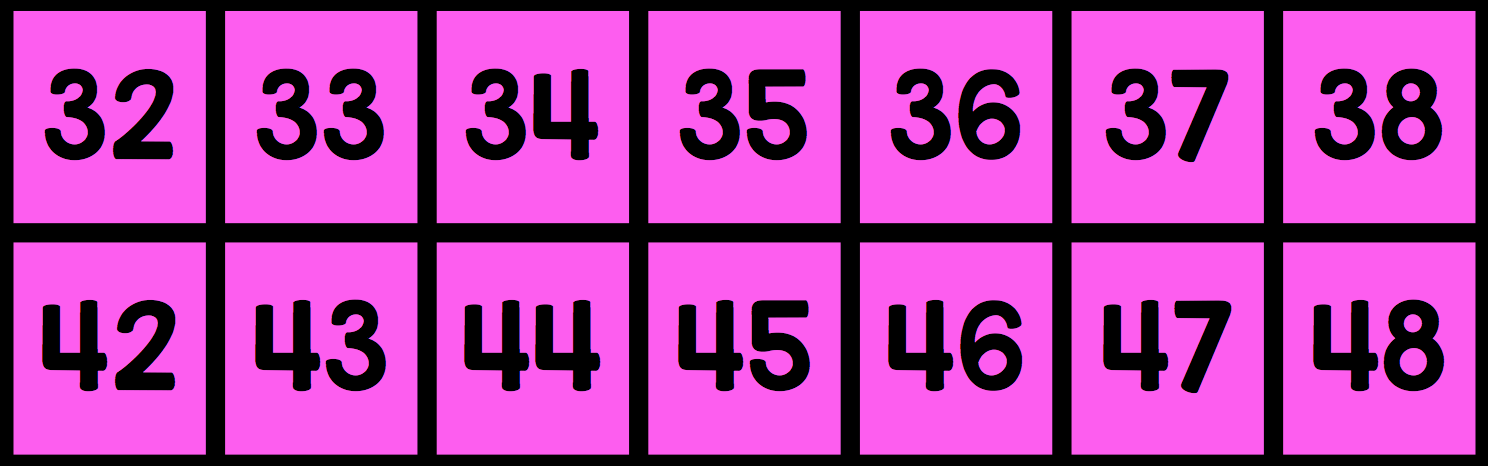 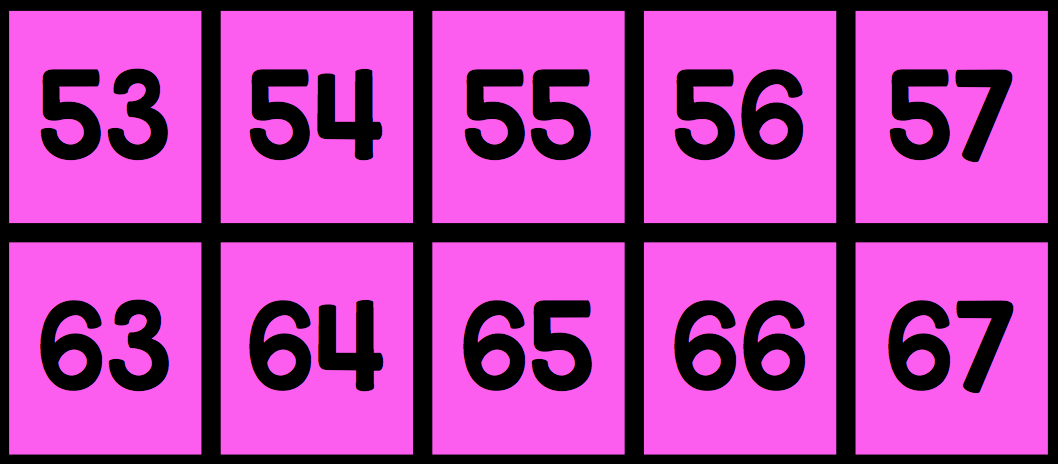 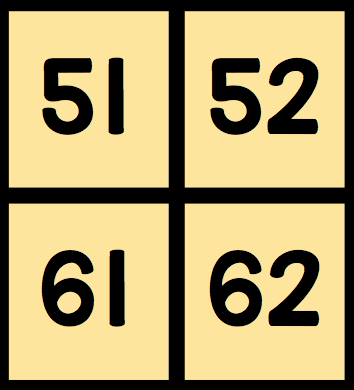 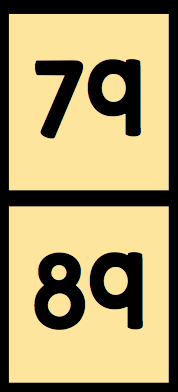 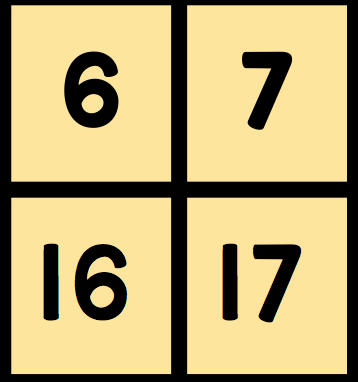 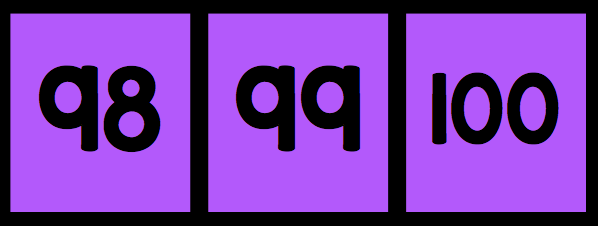 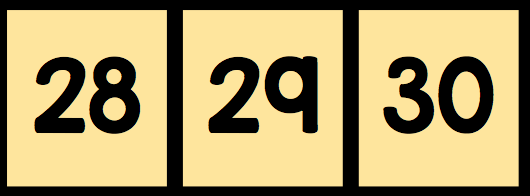 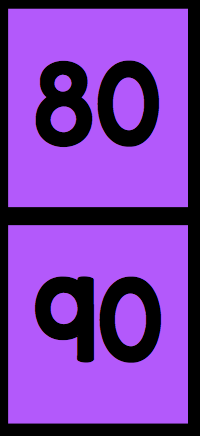 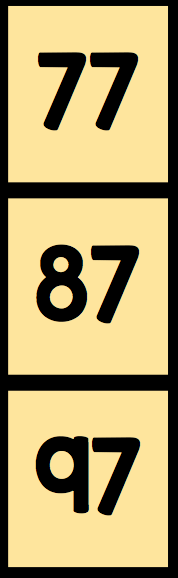 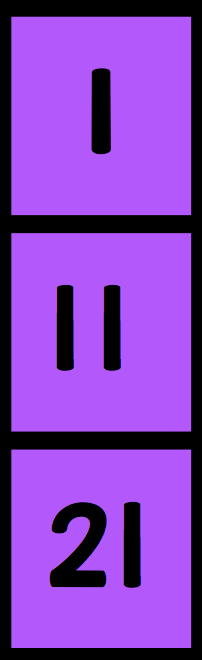 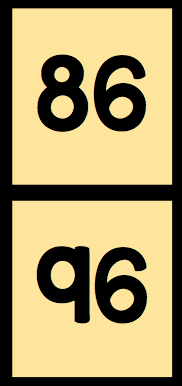 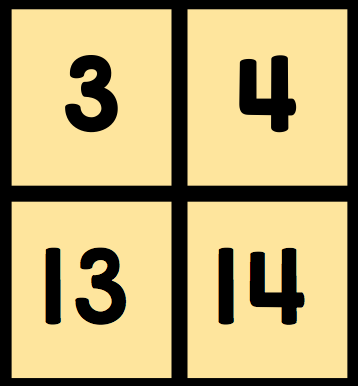 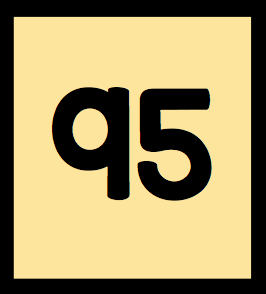 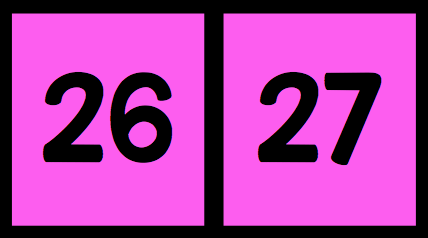 ??
??
??
??
??
??
??
??
??
??
??
??
??
??
??
??
??
??
??
??
??
??
??
??
??
???
??
??
??
??
??
??
??
??
??
??
??
??
??
??
??
??
??
??
??
??
??
??
??
??
??
??
??
??
??
??
??
??
??
??
??
??
??
??
??
??
??
??
??
??
??
??
??
??
??
??
??
??
??
??
??
??
??
??
??
??
??
??
??
??
??
??
??
??
??
??
??
??
??
??
??
??
??
??
??
??
??
??
??
??
??
??
??
??
??
??
??
??
??
??
??
??
??
??
??
??
??
??
??
??
??
??
??
??
??
??
??
??
??
??
??
??
??
??
??
??
??
??
??
??
??
??
??
??
??
??
??
??
??
??
??
Print 
Version
You can find the same puzzle pieces,
 boards, and fill-ins
 below for those who prefer to 
print, cut, and build
or
print, and write!